Jede Tonart ("key") hat 6 "diatonic chords"
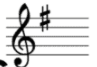 Die 6 Diatonischen Akkorde ("diatonic chords") zu C sind:
F     C   G   Dm   Am   Em

IV    I    V 	  ii       vi      iii
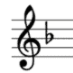 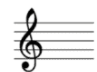 7 Halbtonschritte/Steps von C nach G ("major fifths")
C
G
F
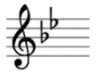 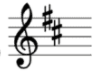 Am
Dm
Em
D
Gm
Bm
Am ist die relative Moll-Tonart zu C.

C und Am teilen sich die gleichen 7 Noten
Zwischen C und E liegen 4 Halbtöne ("half steps").
Intervall.
E ist die "major 3rd" von C
Zwischen C und Eb liegen 3 Halbtöne ("half steps").
Intervall.

Eb ist die "minor 3rd" von C
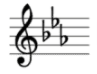 Cm
b
E
A
F#m
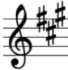 Cm ist die parallele Molltonart von C
Fm
C#m
E
m
G#m
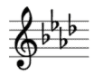 m
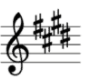 B
b
G
b
b
#
b
b
b
D
F
B
A
B
E
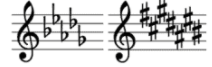 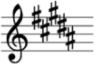 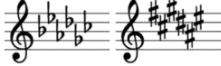